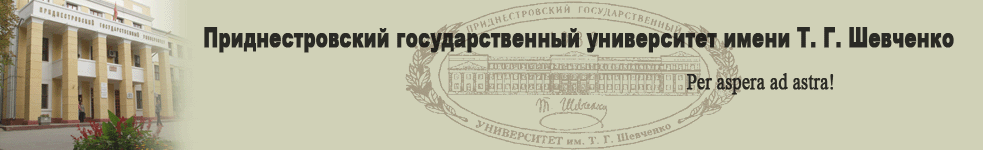 Мониторинг мнения работодателей и выпускников ПГУ о качестве подготовки специалистов вузом
Клименко Илона Васильевна
к. пс. н., начальник ОПСиПР
Цель: мониторинг мнения работодателей и выпускников о качестве профессиональной подготовки в вузе
Актуальность проведенного исследования обусловлена необходимостью организации взаимосвязи между выпускниками и руководством вуза, получения полной систематической и качественной информации о выпускниках настоящих и прошлых выпусков в разрезе полученных специальностей.
Оценка качества подготовки специалистов предоставлена 104 организациями  ПМР. Из них: организации образования (ДОУ, ООУ) – 77
Количество выпускников ПГУ, работающих в данных организациях  - 327 человека
Из них на очной форме обучались 69,7% респондентов, заочной – 30,3%.
Годы окончания обучения в ПГУ 2008-2016гг.
Выпускники работают по специальности, полученной в вузе  

Занимаемые должности в организациях (предприятиях) выпускниками
80,4% от опрошенных выпускников ПГУ отметили, что трудностей при трудоустройстве не было. 19,6% - трудности при трудоустройстве были. Основные причины возникающих трудностей связаны, по мнению выпускников, с отсутствием вакантных мест (76,8%), отсутствием спроса на рынке труда молодых специалистов  (36,2%).
Примерная оценка уровня профессиональной подготовки в ПГУ выпускниками (%)
Качество подготовки высокое и по теории и по практическим вопросам; после прихода на предприятие (в организацию) сразу начал эффективно работать 52,4%

Подготовлен хорошо теоретически. Однако практических навыков работы было не достаточно, и, что бы работать эффективно, должен был дополнительно пройти практику на предприятии, либо нарабатывать свой профессиональный опыт39,6%

Теоретическая подготовка низкая, а также не имел практических навыков работы, пришлось совершенствовать свои профессиональные навыки на предприятии (в организации) 7,6%

В профессиональном  отношении был совсем не подготовлен, поэтому пришлось переучиваться 0,4%
Оценка руководителями уровня профессиональной подготовки работающих выпускников.
Мнение выпускников о том, что необходимо ПГУ им. Т.Г. Шевченко для повышения качества подготовки выпускников
Мнение работодателей о значимости сотрудничества с ПГУ им. Т.Г. Шевченко по вопросам трудоустройства выпускников вуза
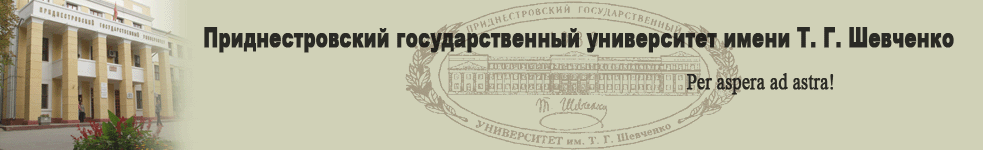